Smart Construction Design3D2024.3.5(予定)リリース版について
リリース項目一覧
Smart Construction Design3Dのアップデートについて、以下の日程・内容にてリリースをいたします。
システムメンテナンスの為、下記日程は該当するサービスのお取扱いができなくなります。
　（※リリース日程・時間帯・内容については、状況に応じ変更する場合がございます。予めご了承ください）
日程：日本時間　3月5日(火)　19:00～21:00
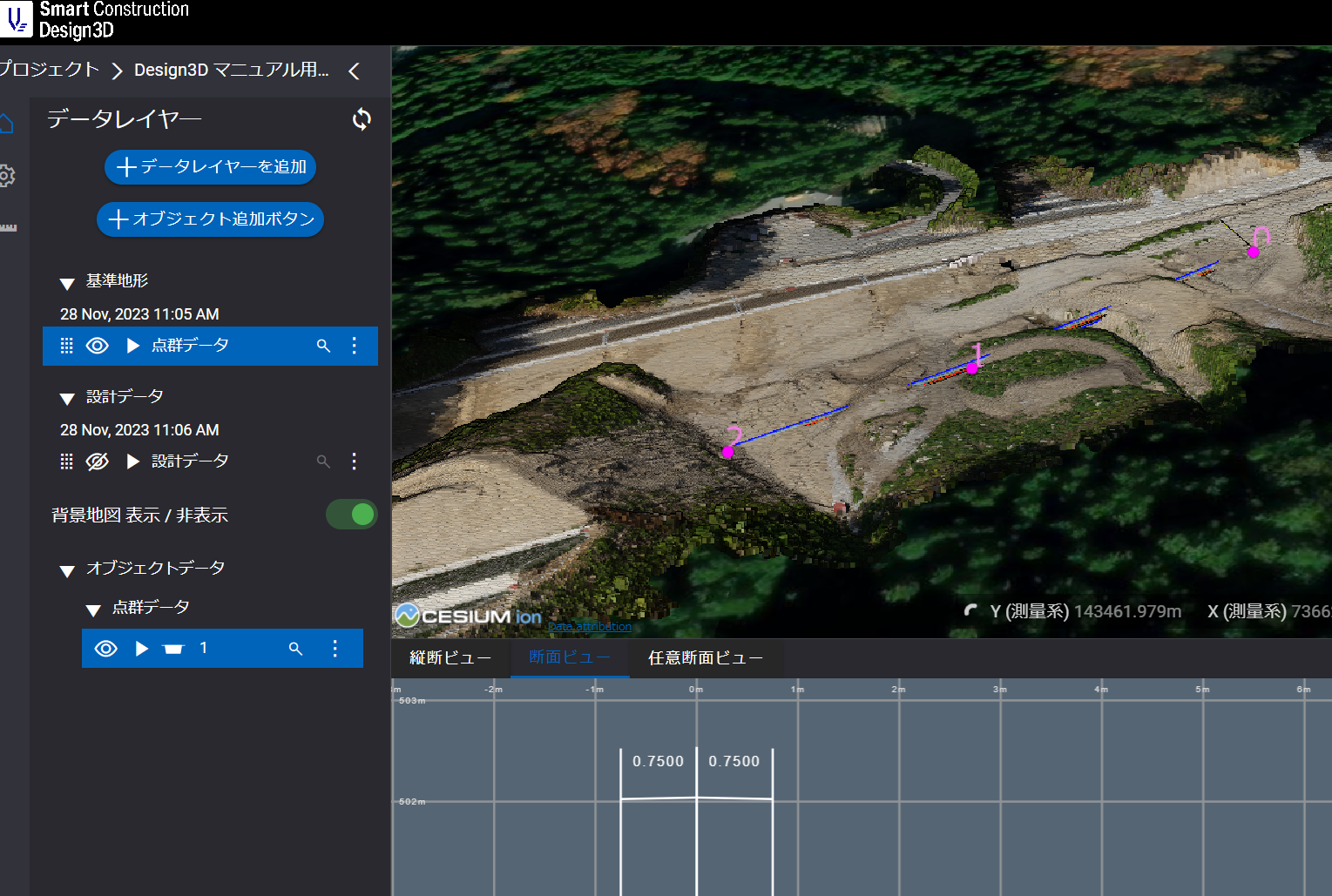 リリース項目一覧
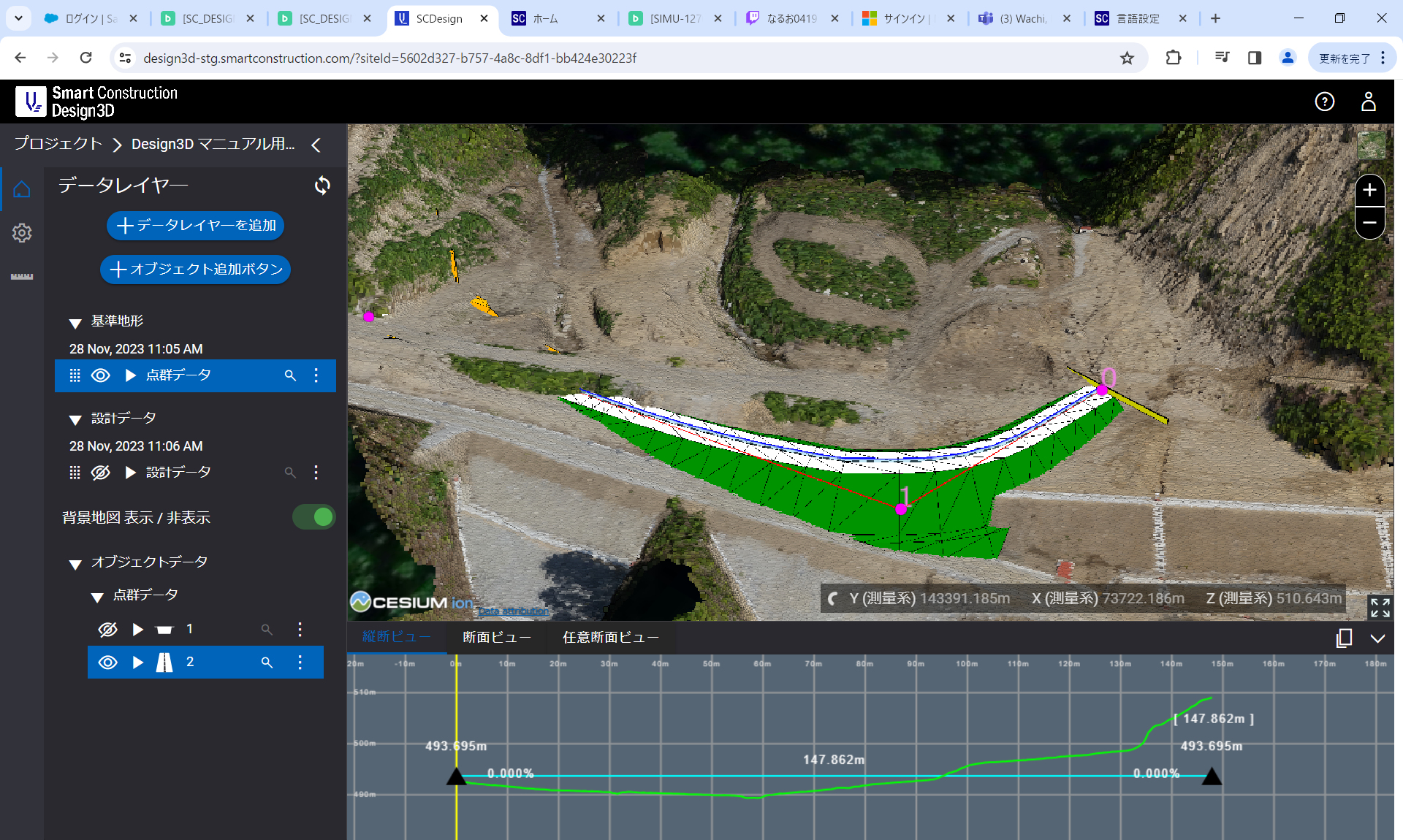 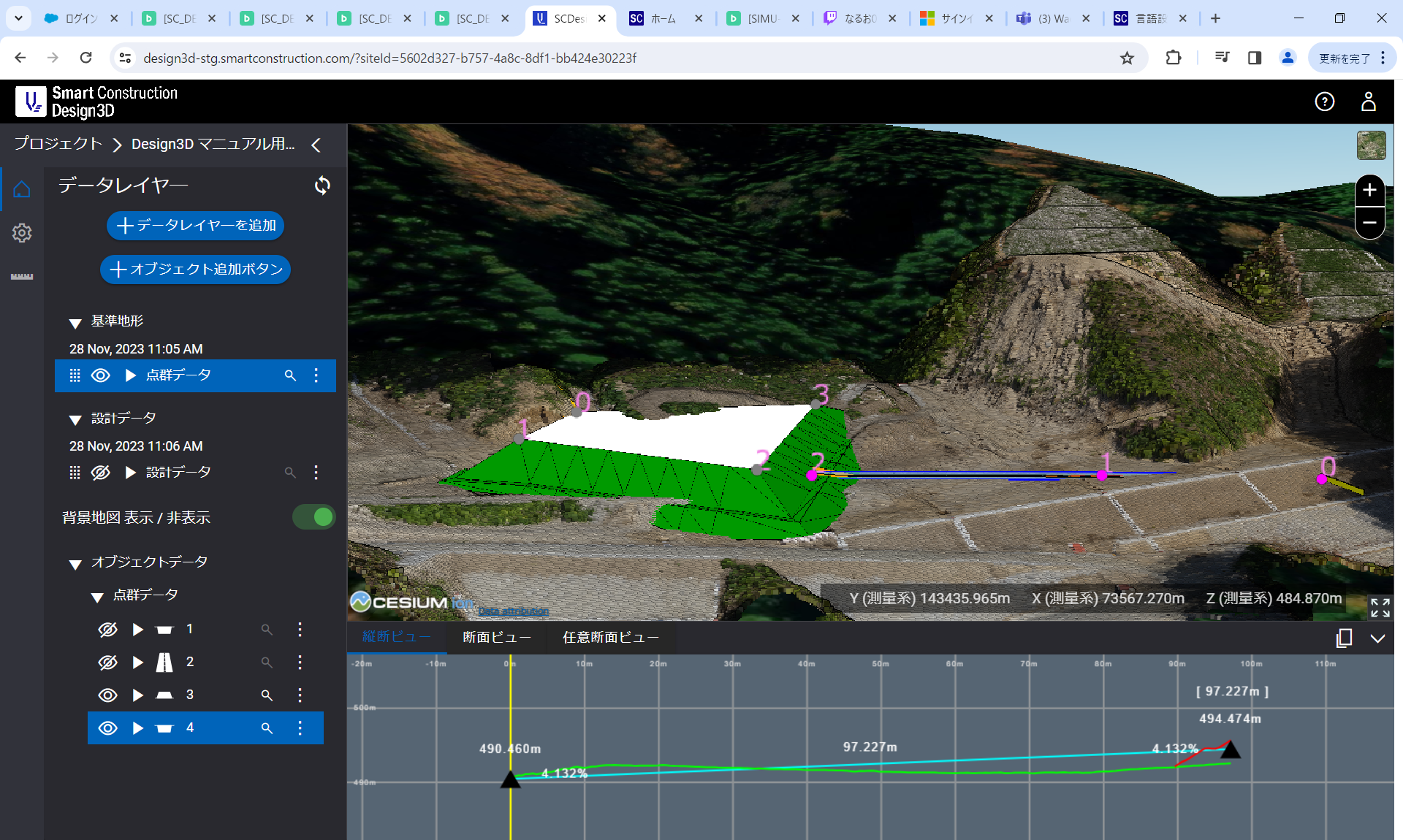 赤線：摺り付き先の平場の表示
リリース項目一覧
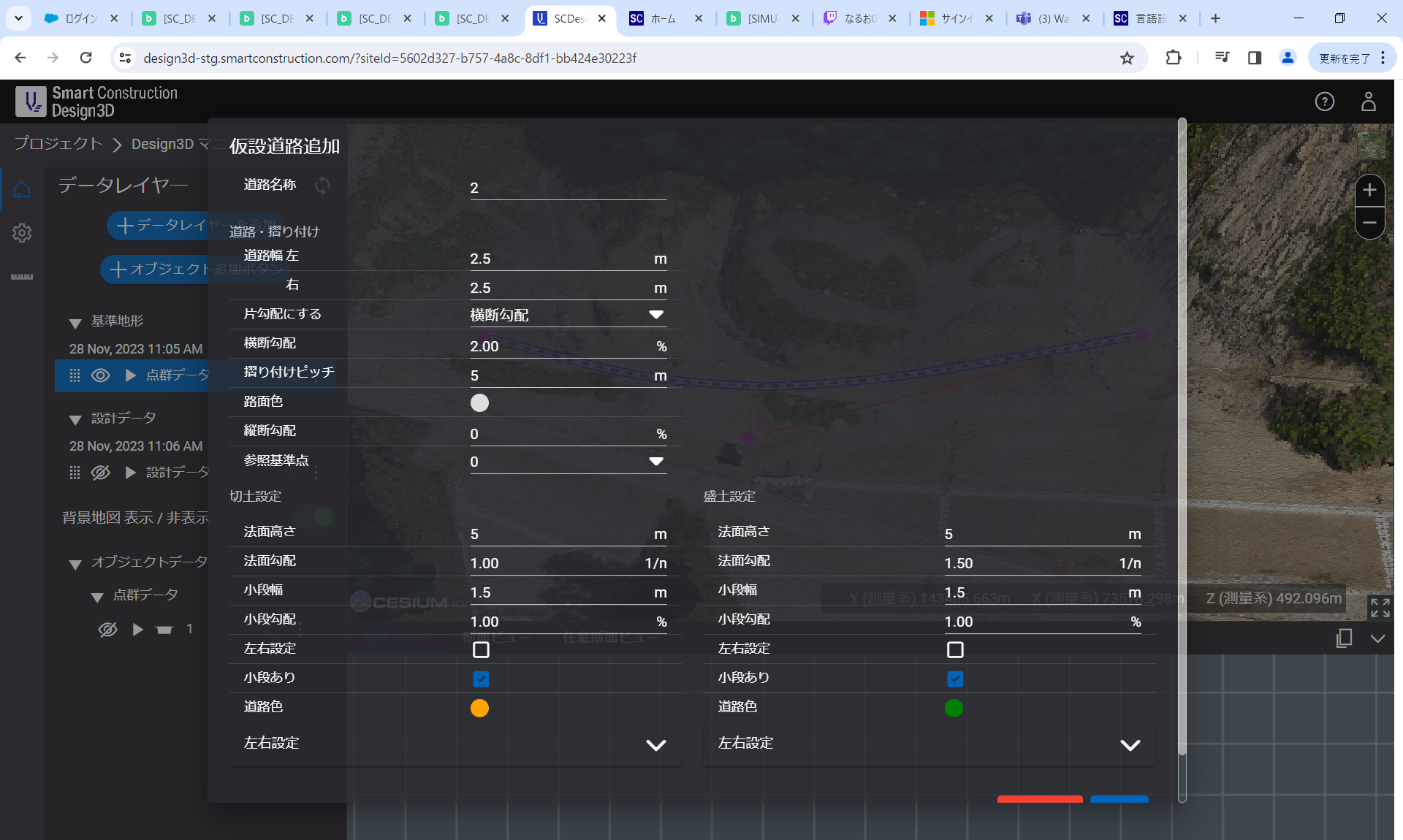 リリース項目一覧
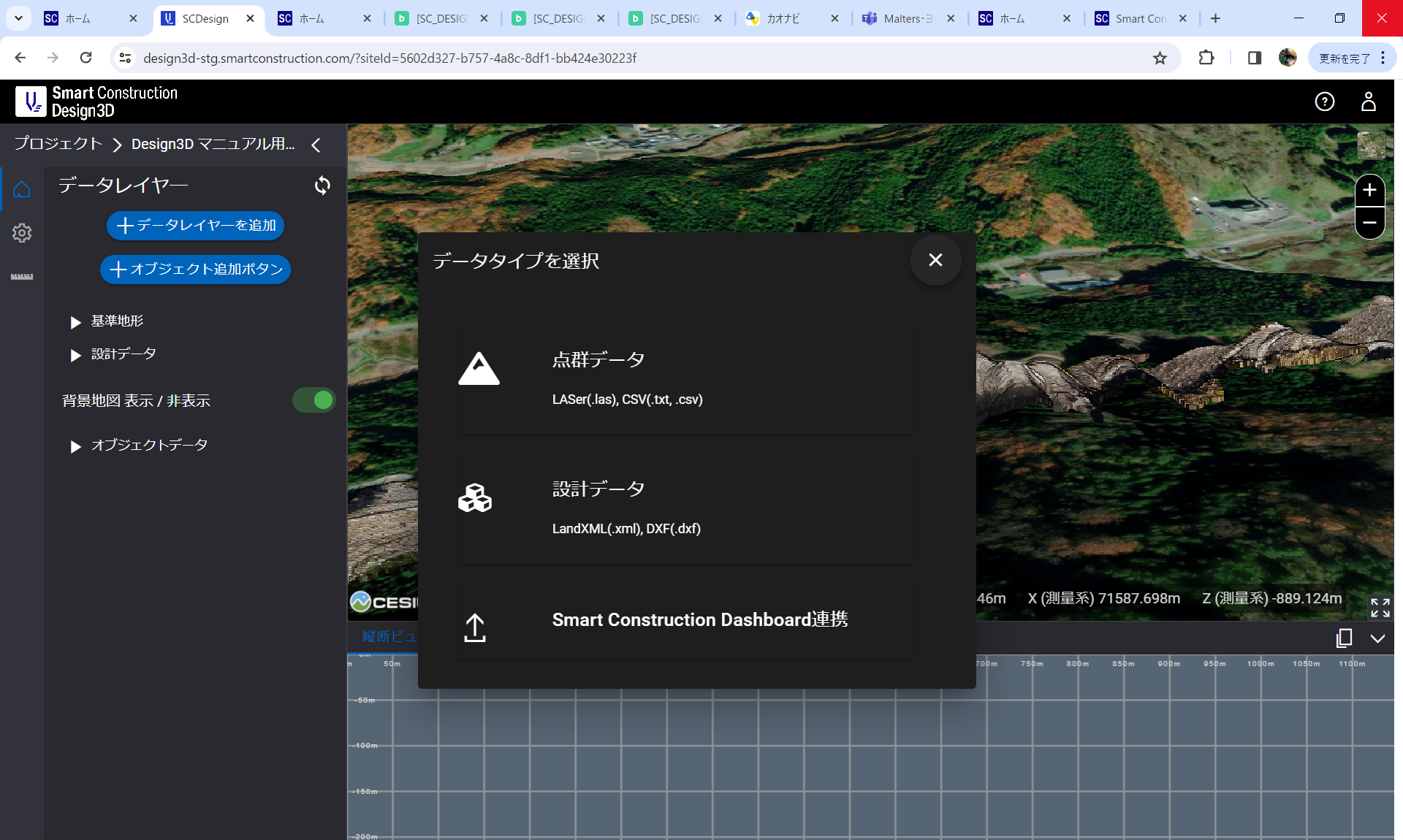 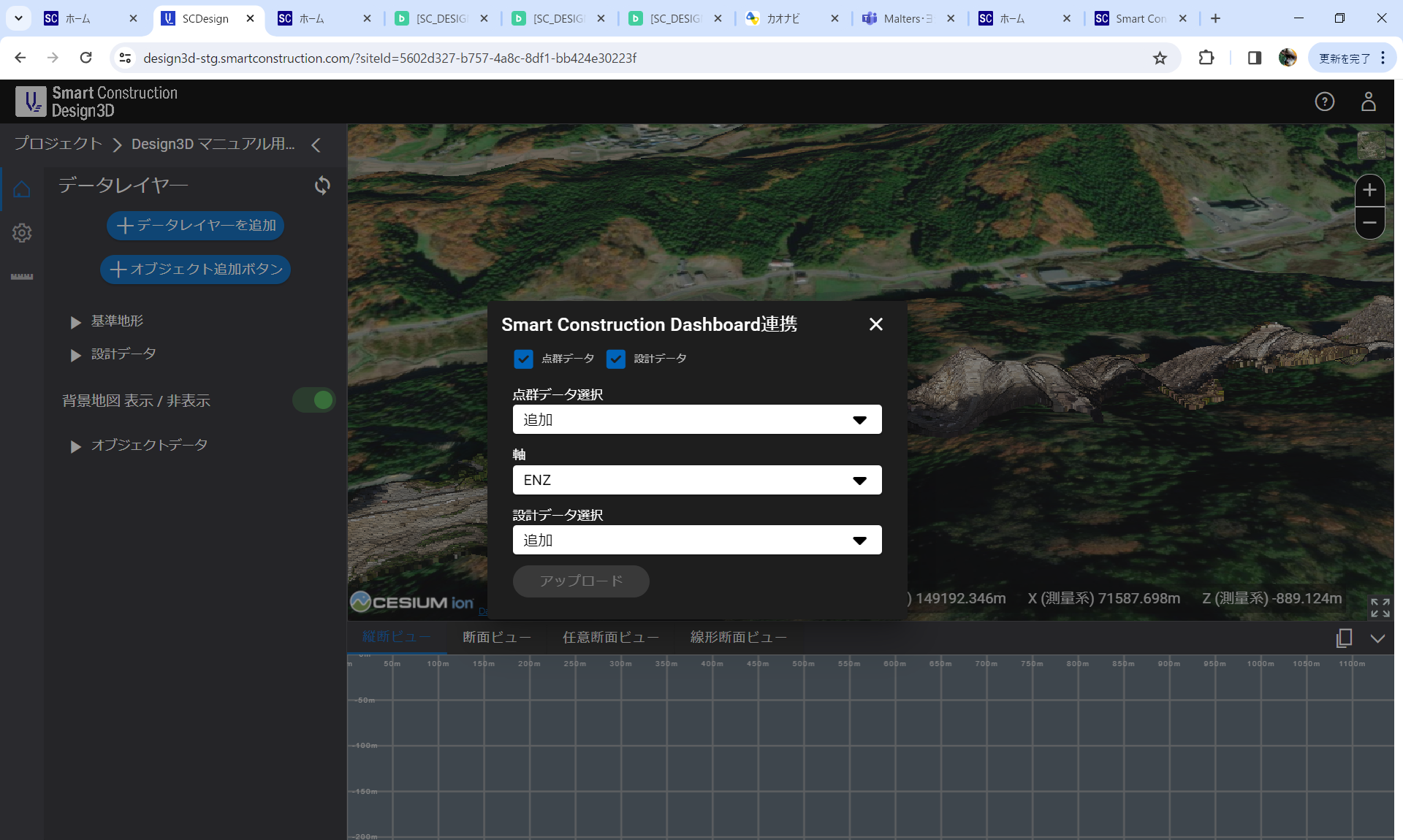 リリース項目一覧
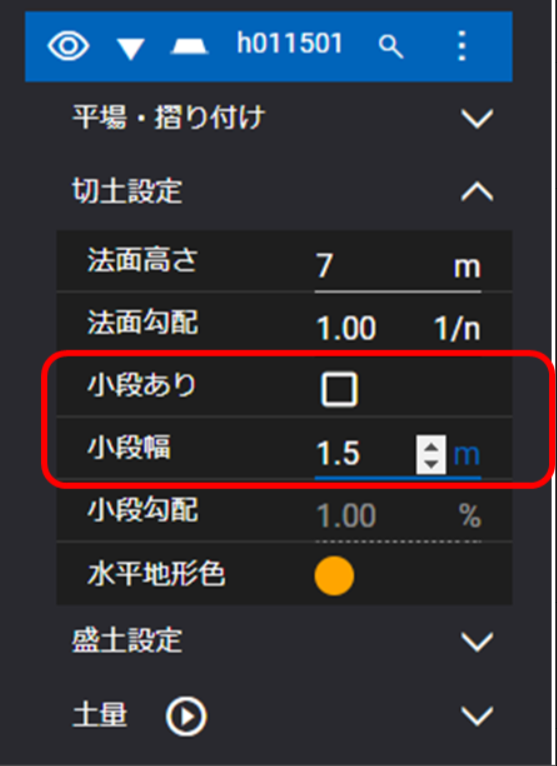 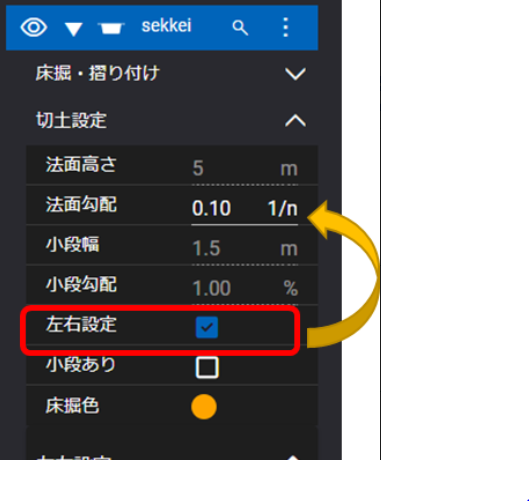 リリース項目一覧
EOF